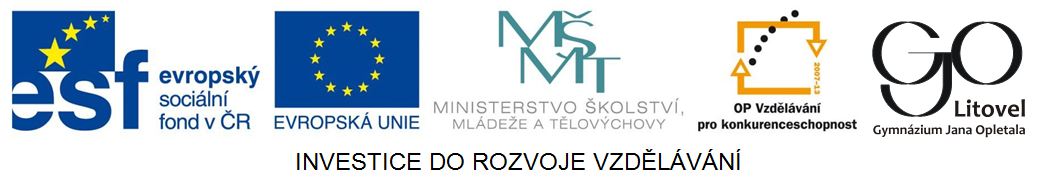 rostlinná výroba
Zemědělství
Po2 DUM č. 3
Úvod
rolnictví (hospodaření na půdě)
kulturní plodiny 
65 % objemu zemědělství
rozvojové země - přímá spotřeba
vyspělé země - krmivo, suroviny	
stále vzrůstá, přesto nestačí krýt potřebu výživy obyvatelstva světa
Typy výživy
určeny dominující plodinou
vliv přírodních podmínek, tradice, náboženství
pšeničné - Evropa, jz. Asie, SA, Austrálie
rýžové - Asie
kukuřičné - Stř. Amerika, sever JA, vých. Afrika
prosné – čirokové - sev. Čína, Indie, Afrika (centrální, Z)
Typické plodiny podle podnebí
podnebí je určujícím faktorem pro pěstování plodin
pro každé podnebí jsou typické jiné plodiny

Uveďte příklad plodin pěstovaných ve více podnebných pásech.

V následujících snímcích určete, o jakou plodinu se jedná a do jaké skupiny plodin patří. 
Kliknutím na obrázek se zobrazí řešení
Tropické rovníkové - vlhké
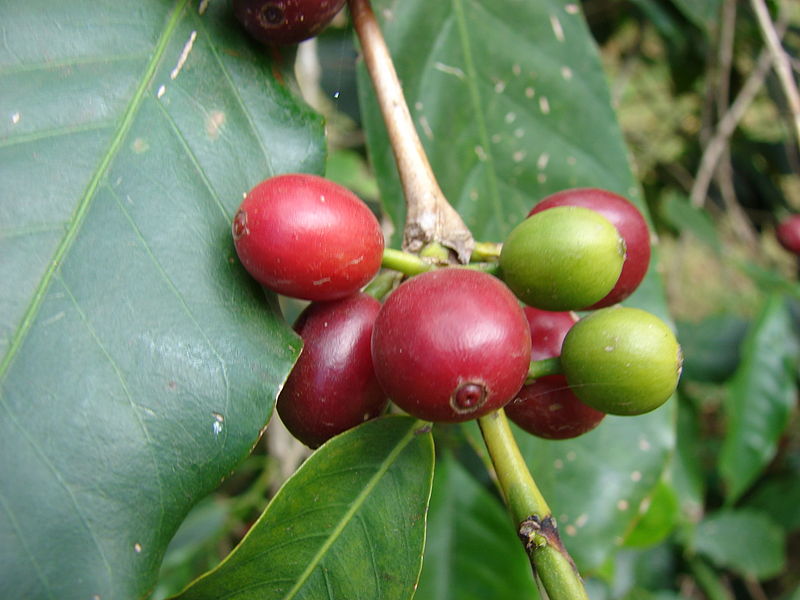 kakaovník
kávovník
palma olejná
koření
kaučukovník
kukuřice
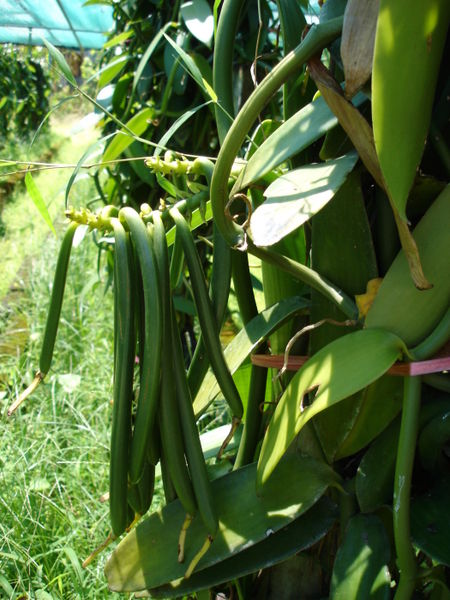 Obr. 1
Bobule kávovníku
pochutiny
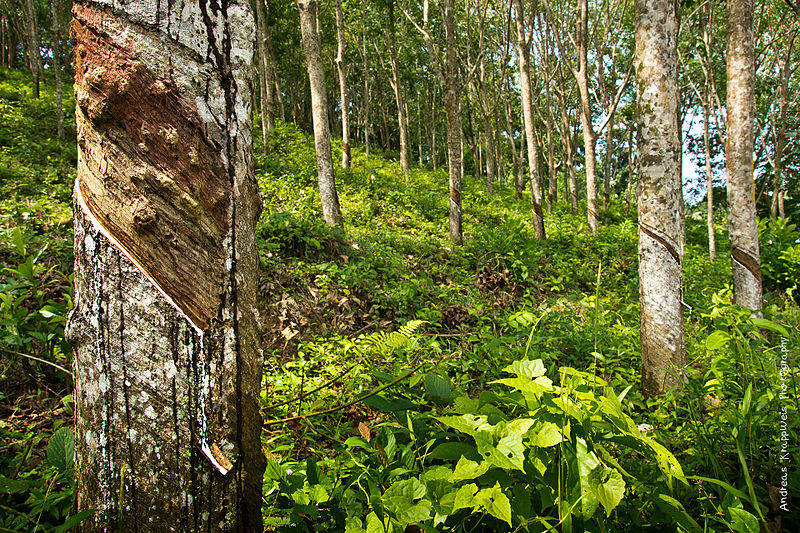 Tobolky vanilky
koření
Obr. 2
Kaučukovník
technické plodiny
Obr. 3
Tropické -  střídavě vlhké
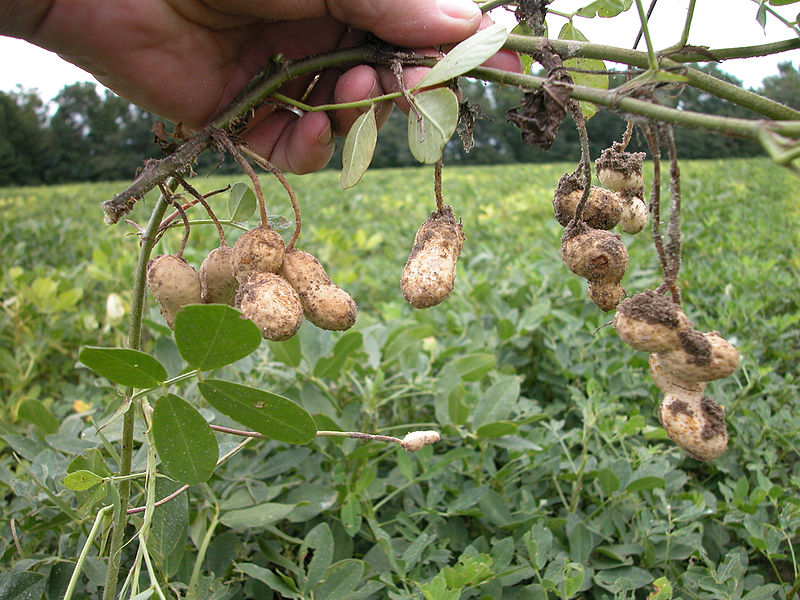 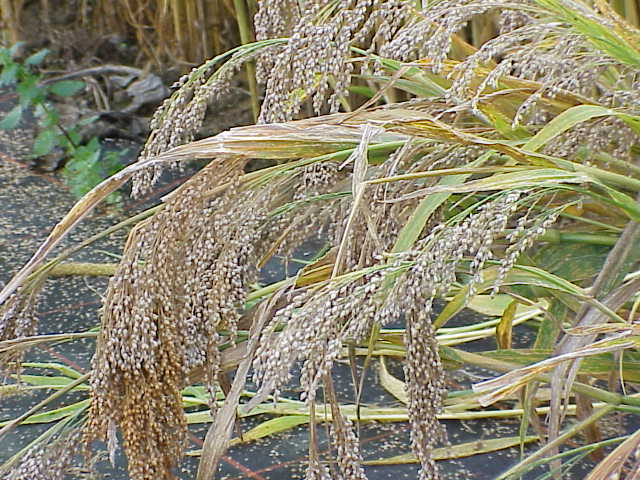 rýže
bavlník
kakaovník
kávovník
čajovník
cukrová třtina
podzemnice olejná
banány
proso
Obr. 4
Obr. 6
Proso
obilniny
Podzemnice olejná
olejniny
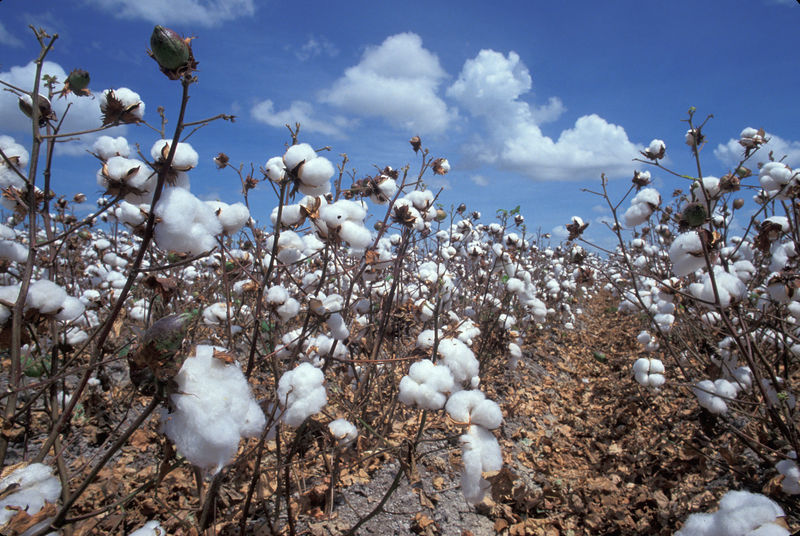 Bavlník
technické plodiny
Obr. 6
Tropické -  suché
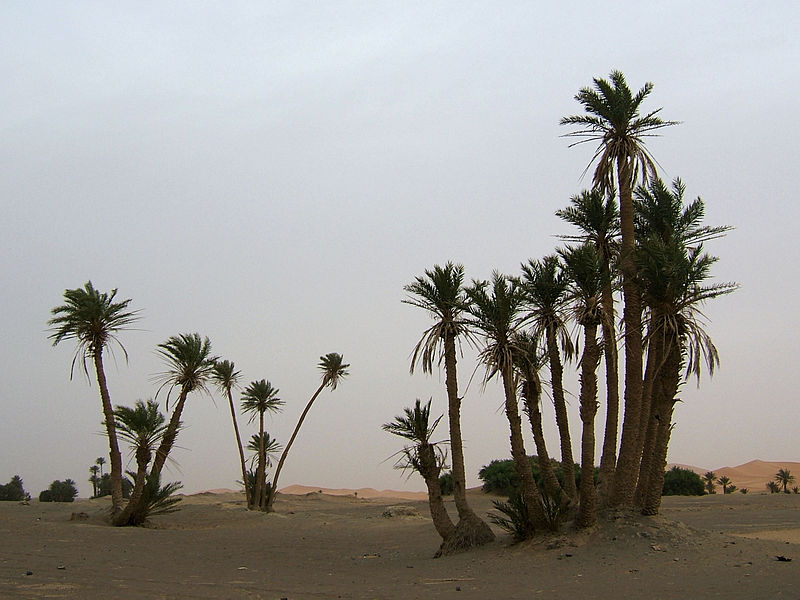 datlovník
      (oázy)
bavlník
      (zavlažování)
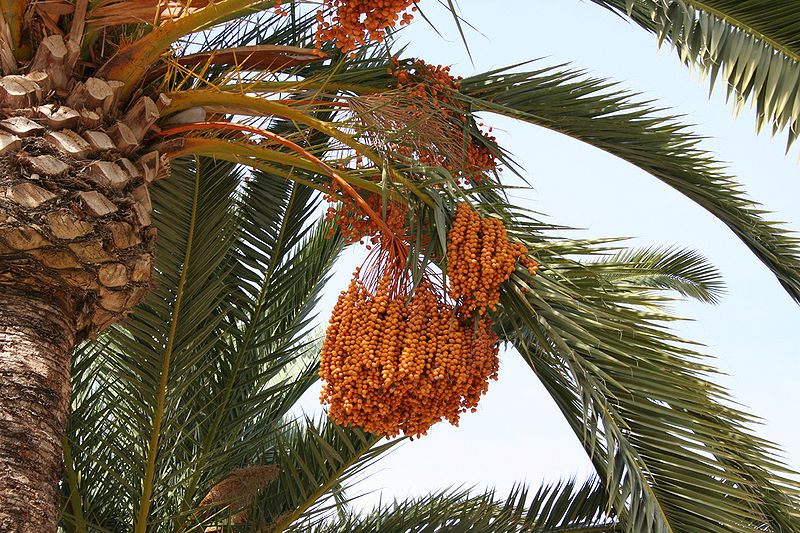 Obr. 7
Datlovník
ovoce
Obr. 8
Subtropické
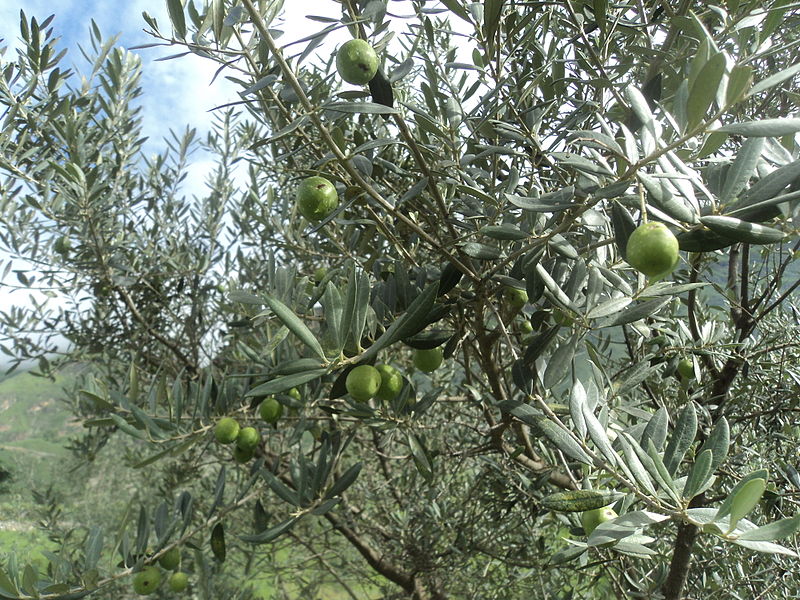 citrusy
olivovník
vinná réva
pšenice
bavlník
kukuřice
rýže
Obr. 10
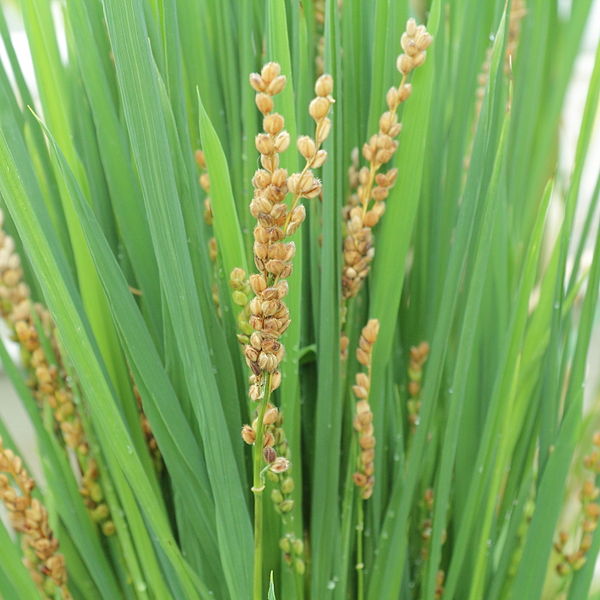 Olivovník
olejnina
Rýže
obilniny
Obr. 9
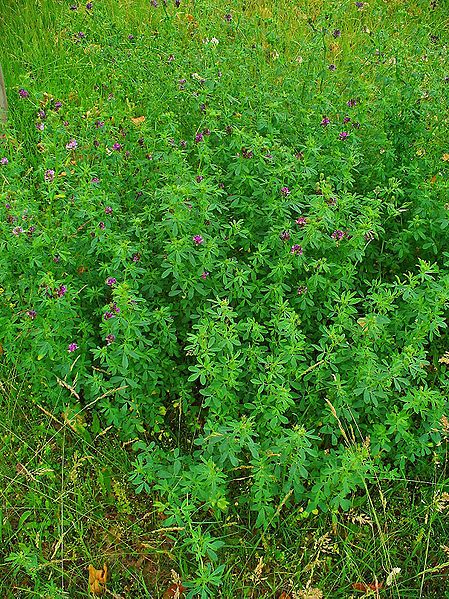 Mírné
obilniny
pícniny
cukrová řepa
brambory
řepka
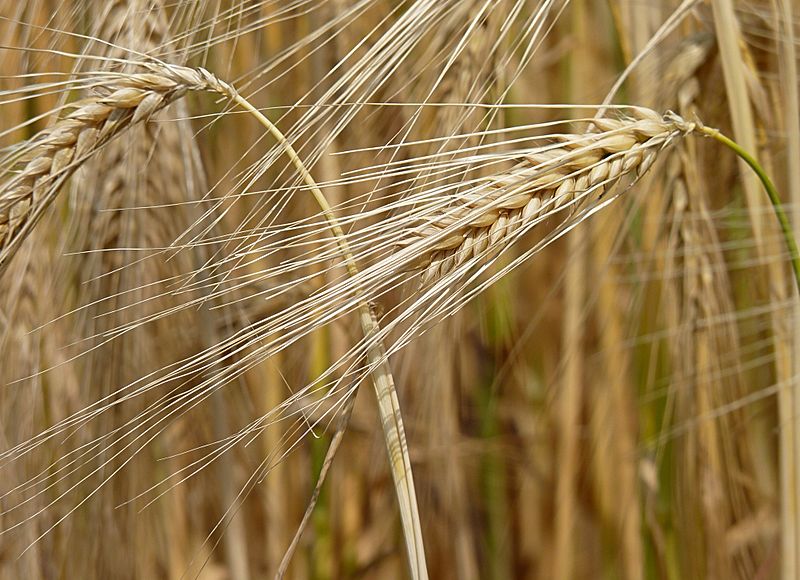 Obr. 12
Vojtěška
pícniny
Ječmen
obilniny
Obr. 11
Zdroje
Obr. 1 Kávovník [cit. 2013-09-23]. Dostupný pod licencí Creative Commons Attribution-Share Alike 3.0 Unported license. z WWW: http://commons.wikimedia.org/wiki/File:Starr_070617-7327_Coffea_arabica.jpg
Obr. 2 Vanilka [cit. 2013-09-23]. Dostupný pod licencí Creative Commons Attribution-Share Alike 1.0  Generic z WWW: http://commons.wikimedia.org/wiki/File:Vanilla_fragrans_2.jpg
Obr. 3 Kaučukovník [cit. 2013-09-23]. Dostupný pod licencí Creative Commons Attribution-Share Alike 3.0 Unported license. z WWW: http://commons.wikimedia.org/wiki/File:Rubber_Plantation.jpg
Obr. 4 Proso [cit. 2013-09-23]. Dostupný pod licencí Creative Commons Attribution-Share Alike 3.0 Unported license. z WWW: http://commons.wikimedia.org/wiki/File:Panicum_miliaceum1.jpg
Obr. 5 Bavlník [cit. 2013-09-23]. Dostupný pod licencí Public domain na WWW: http://commons.wikimedia.org/wiki/File:Feld_mit_reifer_Baumwolle.jpeg
Obr. 6 Podzemnice olejná [cit. 2013-09-23]. Dostupný pod licencí Creative Commons Attribution-Share Alike 3.0 Unported license. z WWW: http://commons.wikimedia.org/wiki/File:Peanut_9417.jpg
Obr. 7 Datlovník [cit. 2013-09-23]. Dostupný pod licencí Creative Commons Attribution-Share Alike 3.0 Unported license. z WWW: http://commons.wikimedia.org/wiki/File:Phoenix_dactylifera0.jpg
Obr. 8 Datlovník [cit. 2013-09-23]. Dostupný pod licencí Creative Commons Attribution-Share Alike 3.0 Unported license. z WWW http://commons.wikimedia.org/wiki/File:Phoenix_dactylifera_Murcia_Spain.jpg
Obr. 9 Rýže [cit. 2013-09-23]. Dostupný pod licencí Creative Commons Attribution-Share Alike 3.0 Unported license. z WWW: http://commons.wikimedia.org/wiki/File:IMG_7259-Oryza_sativa_ssp._brevis.jpg
Obr. 10 Olivovník [cit. 2013-09-23]. Dostupný pod licencí Creative Commons Attribution-Share Alike 3.0 Unported license. z WWW: http://commons.wikimedia.org/wiki/File:Jaitun.jpg
Obr. 11 Ječmen [cit. 2013-09-23]. Dostupný pod licencí Creative Commons Attribution-Share Alike 3.0 Unported, 2.5 Generic, 2.0 Generic and 1.0 Generic license. na WWW: http://commons.wikimedia.org/wiki/File:Barley_J1.jpg
Obr. 12 Vojtěška [cit. 2013-09-23]. Dostupný pod licencí Creative Commons Attribution-Share Alike 3.0 Unported license. z WWW: http://commons.wikimedia.org/wiki/File:Medicago_sativa_001.JPG

BIČÍK, Ivan,  JANSKÝ Bohumír. Příroda a lidé Země: učebnice zeměpisu pro střední školy. 2., upr. vyd. Praha: Nakladatelství České geografické společnosti, 2007, 135 s. ISBN 978-808-6034-737. 
KAŠPAROVSKÝ, Karel. Zeměpis I. v kostce: pro střední školy : [kartografie, fyzická geografie, socioekonomická geografie]. 1. vyd. Praha: Fragment, 2008, 152 s. Maturita v kostce. ISBN 978802530586712008.